MICRO: Enhancing Competitiveness of Micro-enterprises in Rural Areas
Modulo N 7: Verso il mercato e l’identificazione del cliente
Elaborato dal consorzio di progetto: “Irish Rural Link – National University of Ireland Maynooth- CDI – EEO GROUP SA- IHF asbl – IDP - Internet Web Solutions SL”
Identificazione del Cliente
Panoramica
2
Identificazione del Cliente
Obiettivo dell’unità
In questa unità impareremo come identificare potenziali clienti per soddisfare i loro bisogni e incrementare le vendite
3
Identificazione del Cliente
Risultati di apprendimento attesi
Alla fine di questo modulo sarai in grado di :
Identificare I clienti per incrementare le vendite
Capire come concentrarti sui tuoi clienti più preziosi
4
Identificazione del Cliente
Introduzione
L’identificazione dei Clienti permette di vendere di più.  Più saprai su di loro e sui loro bisogni, più semplice sarà identificare le opportunità  per vendere loro nuovi prodotti e indirizzarti verso di loro con le offerte appropriate. 

Tracciare un profilo dei clienti esistenti rende anche più semplice trovarne di nuovi. Puoi cercare prospettive simili  ed utilizzare strategie di vendita simili. 

Puoi utilizzare le informazioni sui clienti in tuo possesso per migliorare il rendimento. Mantenere una registrazione centrale dei dettagli del cliente e delle vendite riduce gli errori e accelera le transazioni.

Puoi anche migliorare il servizio clienti.  Un migliore accesso alle informazioni ti aiuta a relazionarti con i clienti più velocemente. Puoi  personalizzare l’offerta dei prodotti  e mettere a loro disposizione un trattamento personalizzato.  Le giuste informazioni rendono più semplice identificare e risolvere ogni problema.  

Infine, l’identificazione dei clienti aiuta la tua pianificazione. Puoi supporre cosa acquisteranno, e fare una stima di quanto assortimento di magazzino hai bisogno. Collegare la gestione dei clienti all’acquistop uò migliorare incredibilmente i vostri profitti.
5
Identificazione del Cliente
Profilo del Cliente
Le giuste informazioni vi permetteranno di delineare un utile profilo dei vostri clienti. Questo profilo tipicamente include le seguenti informazioni:

Chi sono – l’età e il genere del singolo cliente, o il settore e la dimensione dell’impresa dei clienti  aziendali.  

Cosa pensano e credono, quali sono i loro interessi e le loro opinioni

Il loro comportamento d’acquisto – Quali prodotti acquistano? Dove li acquistano? Quando? E qual’è il loro metodo di pagamento?

Stilare un profilo dei vostri clienti in questo modo vi aiuta a raggrupparli in differenti segmenti, ognuno dei quali può essere raggiunto separatamente. Ad esempio, potete produrre articoli o servizi personalizzati  per differenti segmenti.  Potete anche focalizzarvi sul modo in cui vendete a differenti gruppi di clienti
6
Identificazione del Cliente
Abbozzare un disegno

Su un pezzo di carta, disegna una persona. Può essere una figura stilizzata se l'arte non fa per te. Ora, pensando al tuo cliente ideale, inizia a delineare i dettagli. Questa persona è maschio o femmina? Vecchio o giovane? Scrivi nei dettagli sul lato del tuo disegno il suo reddito, la sua istruzione, dove vive questa persona, cosa piace a questa persona.

Potresti non conoscere le risposte a molte di queste domande. Questo è il punto dell'esercizio: scoprire cosa non sai del tuo cliente. Ora è il momento di colmare le lacune.
?
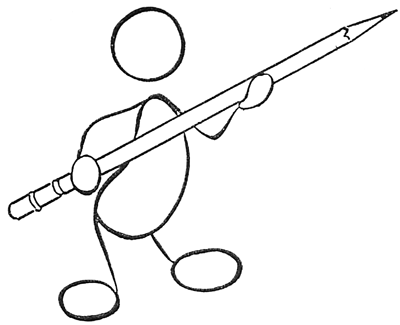 7
Identificazione del Cliente
Analizzare i vostri clienti 
Per comprendere i vostri clienti, dovete identificare chiaramente a che tipo di clenti  vi state indirizzando, e quali sono i loro trends. Assicurati di includere figure e previsioni per il futuro. Chi sono i tuoi attuali clienti e perché comprano da te? Cerca caratteristiche e interessi comuni. Quali portano più affari? Ci sono due aspetti primari per qualsiasi analisi del cliente, un profilo demografico e un'analisi psicografica o comportamentale. I profili demografici suddividono i clienti in categorie di età, reddito, aree geografiche e altre facilmente identificabili. Un'analisi psicografica nella sua forma più semplice identifica le ragioni per cui i clienti scelgono di acquistare un determinato prodotto, i loro interessi e le abitudini di acquisto.

In generale, ci sono tre modi principali per capire meglio i tuoi clienti. Uno è mettersi nei loro panni e cercare di guardare la vostra attività dal loro punto di vista. Il secondo modo è quello di raccogliere e analizzare dati secondari per definire i tuoi clienti e il loro comportamento d'acquisto. Potresti trovare informazioni nelle pubblicazioni, che possono tenere traccia dei dati demografici, delle vendite, delle tendenze nel vostro settore e di altre utili informazioni di consumo. Il terzo modo, adatto alle aziende già affermate, è semplicemente chiedere ai tuoi clienti cosa pensano.
8
Identificazione del Cliente
Definire le specifiche demografiche del tuo target
Scopri non solo chi ha bisogno del tuo prodotto o servizio, ma anche chi è più propenso a comprarlo. Pensa ai seguenti fattori: età, posizione, genere, livello di reddito, livello di istruzione, stato civile o familiare, occupazione, base etnica

Considera la psicografia del tuo target di riferimento. Le caratteristiche psicografiche sono i tratti più personali di un individuo, tra cui: Personalità, Atteggiamenti, Valori, Interessi / hobby, Stili di vita, Comportamento. Queste caratteristiche possono  aiutarti a definire dove concentrare i tuoi sforzi di marketing. Ad esempio, se  scopri che le caratteristiche che definiscono il tuo cliente includono un interesse per le belle arti, puoi inserire annunci pubblicitari in locali artistici locali e brochure di programmi.
Determina in che modo il tuo prodotto o servizio si adatta allo stile di vita del tuo target. Come e quando il tuo target utilizzerà il prodotto? Quali caratteristiche sono più attraenti per il tuo target? A quale media si rivolge il tuo target per ottenere informazioni? Il tuo target legge il giornale, naviga online o partecipa agli eventi?
9
Identificazione del Cliente
Scopri dove i tuoi clienti passano il loro tempo e i trends del loro stile di vita

Se sei presente sui social media, guarda le pagine del profilo dei tuoi fan. Capisci dove i tuoi clienti stanno spendendo il loro tempo e quindi assicurati che la tua attività sia visibile in quei luoghi.

Dopo aver compreso le caratteristiche demografiche e psicografiche di base dei tuoi clienti, puoi scegliere meglio come targettizzare i tuoi piani di marketing e assicurarti che i tuoi prodotti soddisfino le esigenze del tuo pubblico di riferimento. 
Analizzare i tuoi clienti ti consente di identificare quelli che meglio si adattano alle tue priorità aziendali. Conducendo un'analisi di mercato, sarai in grado di raccogliere dati preziosi che ti aiuteranno a conoscere i tuoi clienti, determinare i prezzi appropriati e capire le vulnerabilità dei tuoi competitors.
10
Identificazione del Cliente
Analizza il tuo prodotto/servizio in relazione all’identificazione del cliente
Dopo aver identificato le caratteristiche principali dei tuoi clienti, scrivi un elenco di ciascuna caratteristica del tuo prodotto o servizio. Accanto a ogni funzione, elenca i benefici che fornisce (e i benefici di tali benefici). Una volta che hai i tuoi benefici elencati, collegali a un elenco di potenziali clienti  il cui bisogno è trarre soddisfazione da quel beneficio. Personalizza i tuoi prodotti e servizi per soddisfare le loro esigenze specifiche. Se un cliente preferisce la consegna prima di mezzogiorno, organizza il programma di consegna per assicurarti che ciò accada. Più conosci i tuoi clienti, più efficacemente puoi commercializzarli.

Capire i tuoi clienti ti consente di adattare le tue strategie di marketing a segmenti diversi, scegliendo i media giusti. Puoi assicurarti che ogni cliente recepisca i giusti messaggi di marketing, al momento giusto. Pubblicità e altre promozioni possono essere più efficaci se sono mirate

Puoi anche vendere in modo più efficace. Capire i tuoi clienti ti aiuta a capire quali delle loro esigenze il tuo prodotto può soddisfare. Ad esempio, potresti essere in grado di vendere di più, spiegando perché un prodotto con un prezzo più alto si adatta meglio a loro. Potresti anche trovare opportunità di cross-selling (vendita abbinata) di altri prodotti che si adattano al loro profilo. Ad esempio, se sai perché stanno acquistando un determinato prodotto, puoi sapere di quali altri prodotti potrebbero aver bisogno.
11
Identificazione del Cliente
Focalizzati sui tuoi clienti più preziosi 
Capire chi sono i tuoi clienti più importanti aiuta a concentrare i tuoi sforzi per trovare nuovi clienti. Spesso, l'approccio più efficace è quello di cercare prospettive simili. Conduci un sondaggio informale chiedendo ai potenziali clienti, in particolare quelli che hai identificato come target di riferimento, che cosa stanno cercando e che altre aziende non forniscono.

La maggior parte delle aziende desidera clienti il ​​più remunerativi possibile. I clienti tendono ad essere più redditizi se: acquistano prodotti ad alto margine; pagano il prezzo intero senza negoziare sconti; optano per un piccolo numero di ordini di grandi dimensioni piuttosto che per molti piccoli ordini; non cancellano o modificano ordini; pagano in tempo, senza essere inseguiti per il pagamento; non richiedono un ampio servizio post-vendita.
Analizzando i tuoi documenti, puoi valutare quanto sia redditizio ogni cliente. In alcune aziende, solo pochi clienti sono responsabili di quasi tutti i profitti. Alcuni dei tuoi più grandi clienti potrebbero essere tra i meno redditizi. Potresti anche scoprire che ci sono alcuni clienti dei quali faresti meglio a fare a meno. Inoltre, dovresti cercare di guardare avanti. Ad esempio, un cliente aziendale che sta crescendo potrebbe diventare più redditizio per te in futuro. È importante anticipare le modifiche e il modo in cui potrebbero influire sui diversi clienti.
12
Identificazione del Cliente
Ascolta quello che i tuoi clienti dicono sulla tua azienda e suoi tuoi competitors
Sapendo cosa pensano veramente, puoi cominciare a modificare le tue pubblicità, le promozioni e le vendite sulla base di ciò che i tuoi clienti pensano che dovresti fare, che è ciò che devi fare.

Dovresti anche cercare di scoprire cosa pensano di te e dei tuoi prodotti e servizi. Ad esempio, impara cosa piace e cosa non piace e perché scelgono te. Costruisci relazioni personali con i principali responsabili delle decisioni. Se hai solo alcuni clienti importanti, vale la pena ottenere un feedback dettagliato da parte loro.
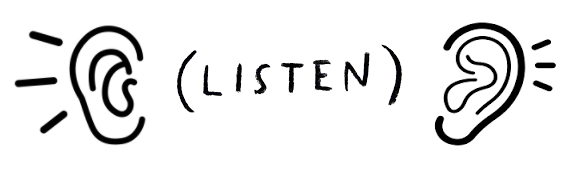 13
Identificazione del Cliente
Riesamina continuamente il valore dei tuoi clienti esistenti
Nel corso del tempo, i clienti che erano altamente redditizi potrebbero richiedere prezzi più bassi. Altri clienti possono aumentare il loro fatturato con te man mano che crescono. Tieni d'occhio anche il futuro potenziale dei clienti. Può valere la pena coltivare una relazione con un piccolo cliente con un alto potenziale di crescita. Lavorare con i tuoi clienti può anche aiutarti a identificare i modi per sviluppare prodotti nuovi e migliorati.

Costruisci la fiducia dei clienti. Tratta ogni acquirente come se fosse il tuo primo. Il successo della tua azienda dipende dalle persone che acquistano da essa. Ciò significa andare oltre l'e-mail automatica che viene inviata quando viene effettuato un ordine e inviare un messaggio diretto, scritto da me, esprimendo la mia gratitudine. Una nota di ringraziamento tempestiva è non soltanto un ottimo modo per comunicare quanto apprezzi il loro supporto, ma i clienti spesso prendono la connessione diretta come un'opportunità per porre domande dell'ultimo minuto che potrebbero essere importanti da affrontare prima di processare o spedire il loro ordine.
14
Identificazione del Cliente
Fiducia dei clienti

Di seguito sono riportati alcuni consigli su come costruire la fiducia dei vostri clienti:

Mantieni il tuo negozio onesto. Quando ti concentri nell'acquisizione di bellissime foto di prodotti e nella scrittura accattivante per la descrizione dei tuoi articoli, può essere facile ignorare l'ovvia domanda: i tuoi acquirenti sapranno cosa riceveranno dopo aver esaminato il tuo annuncio? Le tue foto e la descrizione dell'oggetto dovrebbero creare aspettative chiare nei tuoi acquirenti: le tue foto mostrano le dimensioni di ciascun articolo e cosa verrà incluso nel loro acquisto? Le descrizioni dei tuoi articoli rispondono a tutte le possibili domande che potrebbero avere gli acquirenti?
Gestisci immediatamente gli errori. Gli errori si verificano, non importa quanto faticosamente cerchiamo di prevenirli. I problemi del servizio clienti possono essere un incubo totale, e non importa chi è nel giusto, chiediti, vale la pena discutere con un cliente? Quale soluzione ti aspetteresti se la situazione fosse invertita? Offri all'acquirente quello che sta cercando e trova i modi per evitare che lo stesso problema si verifichi in futuro.
15
Identificazione del Cliente
Fiducia dei clienti (continua)

Chiediti: "C'è qualcos'altro che posso fare?" Pensa a cos'altro puoi fare per il tuo acquirente per garantirgli un'esperienza eccezionale. 

Non abbandonare i clienti. Un’attenzione strategica rivolta agli acquirenti dopo l'elaborazione di un ordine è un must. Innanzitutto, consenti al tuo acquirente di avvisarti in caso di problemi con il suo ordine in modo da poter risolvere il problema prima che lasci una recensione negativa. Puoi anche chiedere la sua opinione su quali siano i modi per migliorare le politiche del negozio evitando che problemi simili si ripetano. La tua disponibilità a comunicare è anche una grande opportunità per incoraggiare gli acquirenti a lasciare un feedback per il tuo negozio.
Infine puoi migliorare la tua credibilità presentando testimonianze, esperienze e qualsiasi informazione di base che dimostri che sei qualificato per fornire ottimi prodotti o servizi. Il tuo obiettivo deve essere quello di convincere  in maniera efficace i potenziali clienti che sei la persona giusta che offre loro ciò che stanno cercando.
16
Identificazione del Cliente
Trovare nuovi clienti

La diversificazione è importante. È rischioso affidarsi troppo a pochi clienti importanti. Anche se hai molti clienti, è rischioso se questi sono tra loro troppo simili. Un cambiamento nelle circostanze potrebbe significare che tutti riducono i loro acquisti allo stesso tempo.

A mano a mano che i mercati cambiano, dovresti rivedere regolarmente la tua strategia di marketing. Alcuni segmenti di mercato possono diventare meno redditizi con l'aumentare della concorrenza. I requisiti dei clienti possono cambiare, ad esempio, quando i singoli consumatori invecchiano.
17
Identificazione del Cliente
Quattro semplici modi per “acquisire” nuovi clienti (1 – 2)

Advertising.  La chiave per fare pubblicità con successo è generare lead promettenti in cambio del denaro speso. Affinchè ciò sia possibile, è importante presentare un messaggio che oltre a raggiungere i clienti di riferimento, mostri anche il valore del bene o servizio che si sta pubblicizzando.
Networking e referenze Le pagine di referenza da networking o associazioni di imprese del passato non sono solo un modo economico per fare nuovi affari. Sono anche un modo per raccogliere i clienti con i tassi di fidelizzazione più alti. Inoltre, i clienti di riferimento tendono ad acquistare di più nel tempo e a loro volta diventano una fonte di ulteriori rinvii. 
              Come trovi le referenze? Oltre a richiedere un prodotto o un servizio, è necessario avere un'idea chiara di chi è il cliente "perfetto" o "ideale". In questo modo, puoi comunicare agli altri nella tua rete il tipo di cliente che stai cercando. Puoi anche focalizzare i tuoi prodotti o servizi per soddisfare i bisogni o desideri di quel profilo molto specifico. Quindi, è necessario chiedere referenze da clienti soddisfatti. Assicurati di trovare anche dei modi per ringraziare continuamente le tue fonti per il loro costante supporto alla tua attività.
18
Identificazione del Cliente
Quattro semplici modi per “acquisire” nuovi clienti(3 – 4)

Fare squadra. Un altro modo per sfruttare le risorse disponibili è attraverso il cosiddetto accordo "host-beneficiary". Attraverso questo accordo, un'altra azienda con gli stessi clienti target utilizzerà il proprio database per promuovere la tua attività. Potrebbero allegare un buono regalo o altra offerta di sconto per i tuoi prodotti alla fine di una newsletter o di una mailing.
Alleanze strategiche. Potresti portare questa partnership un passo avanti e formare una "alleanza strategica". Mentre una relazione  host beneficiary è generalmente un impegno di una volta o di breve durata, le alleanze strategiche possono a volte durare per molti anni. Finché continua ad esserci un valore costante per il pubblico condiviso, le alleanze strategiche producono flussi di attività di rinvii, che è in definitiva ciò che ti avvantaggerà maggiormente nel tempo.
19
Identificazione del Cliente
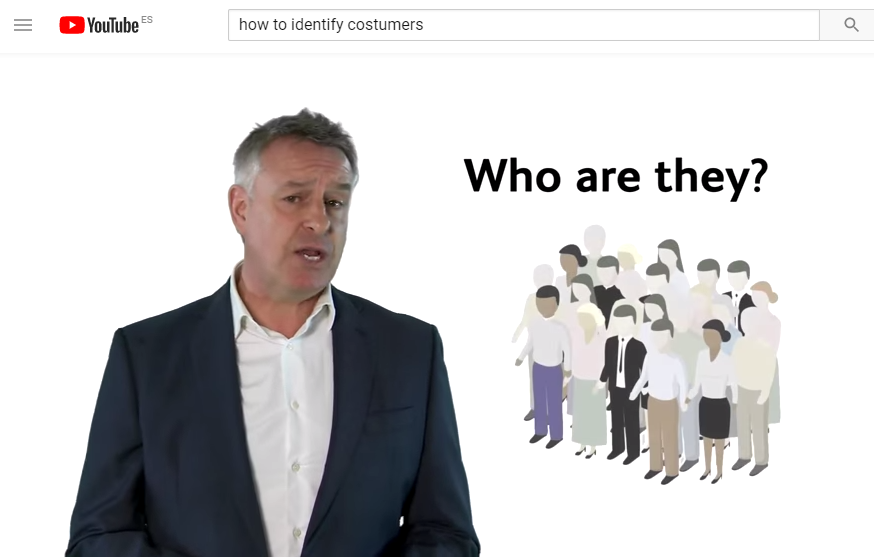 Identifca i tuoi clienti

Con Business Wales/Busnes Cymru
https://www.youtube.com/watch?v=_sbB8yVxXiQ
Qui c’è un video interessante che spiega come identificare i clienti
20
Fine del Modulo
Grazie per l’attenzione 
21